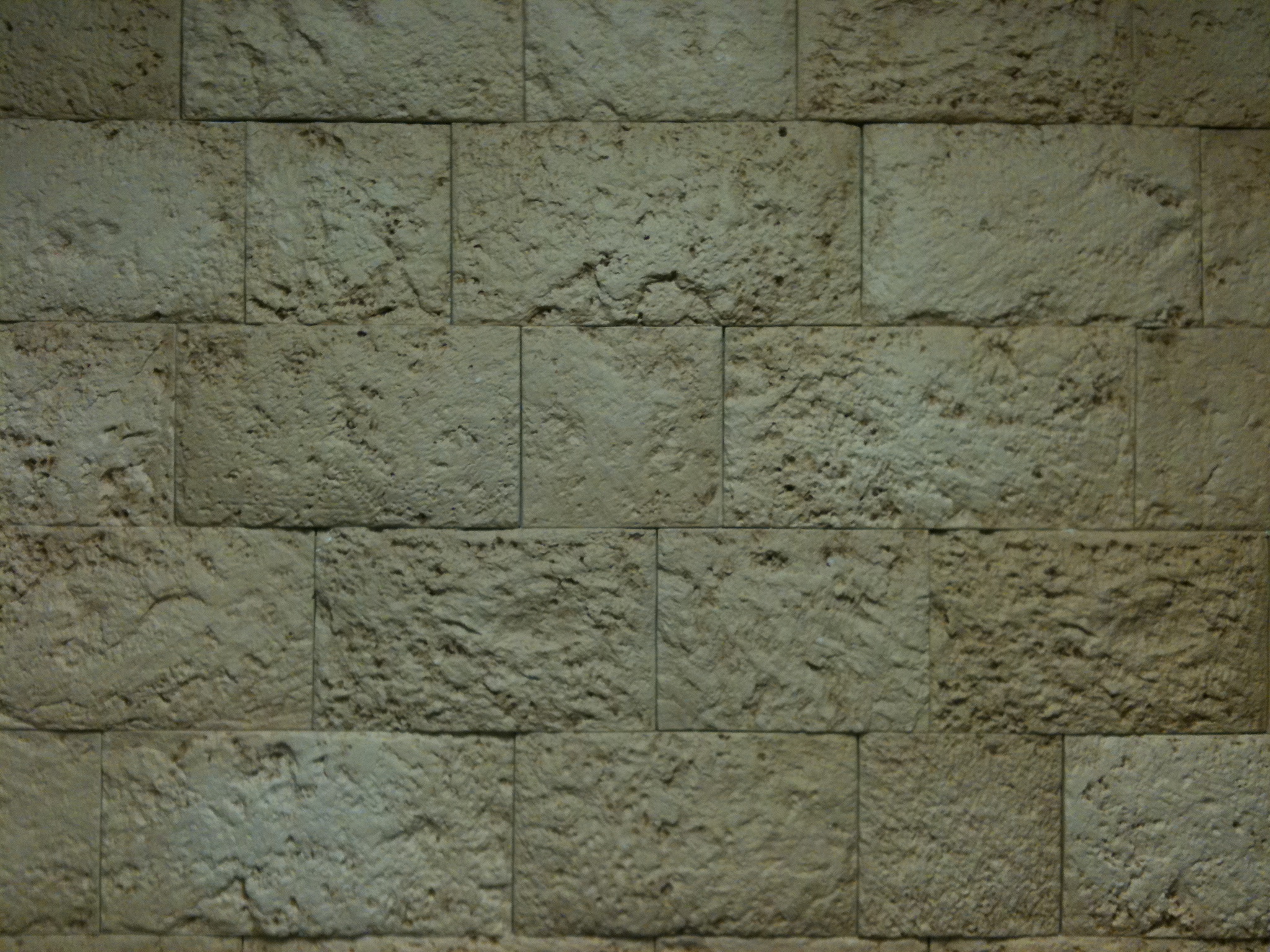 Revelation
Chapter 11
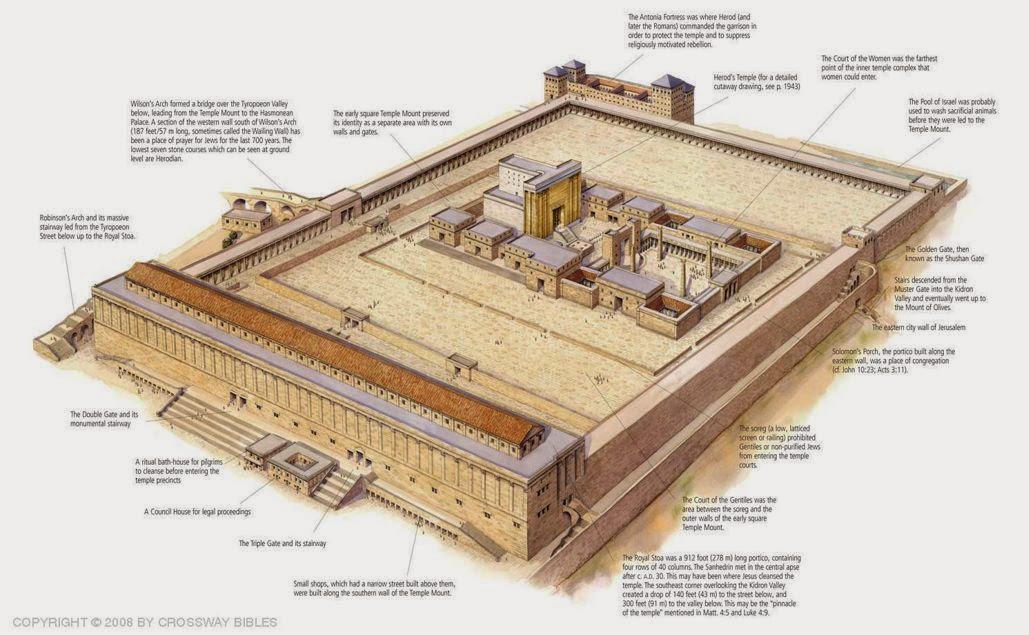 Herod’s Temple
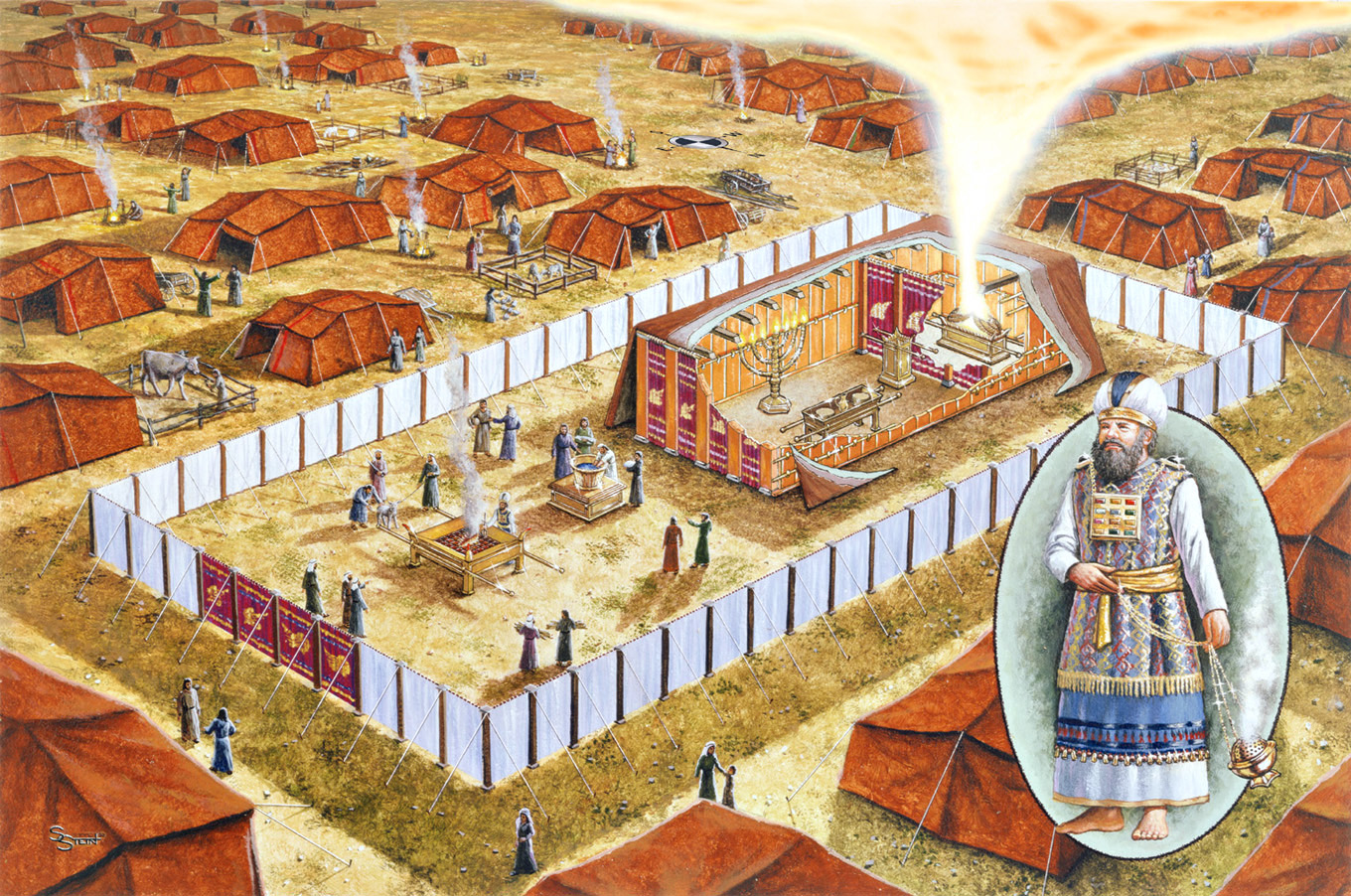 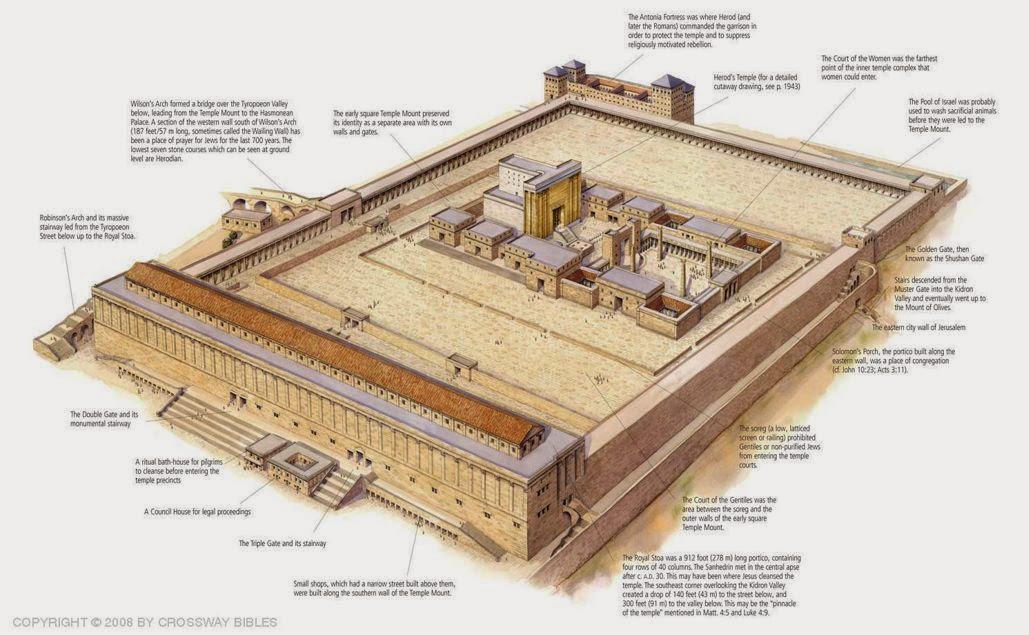 Herod’s Temple
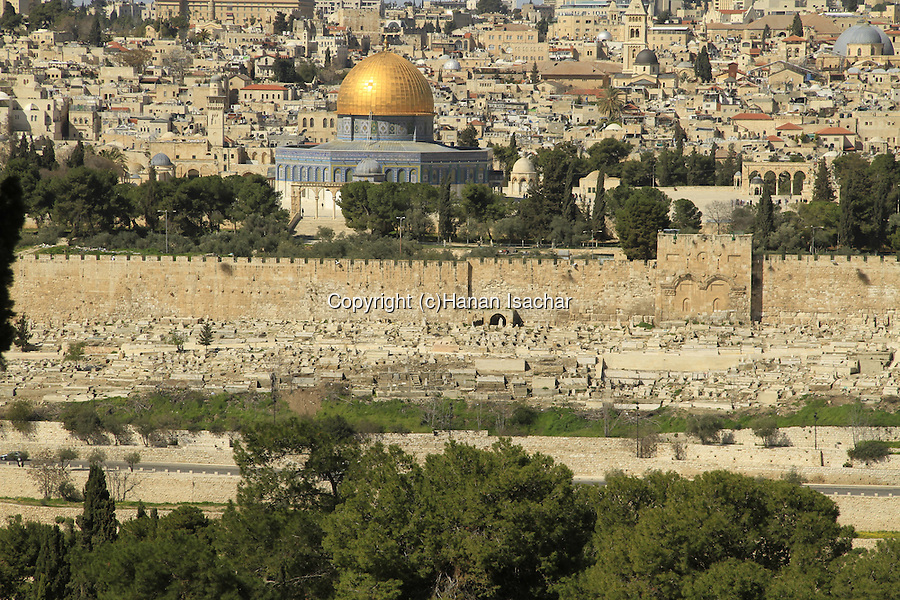 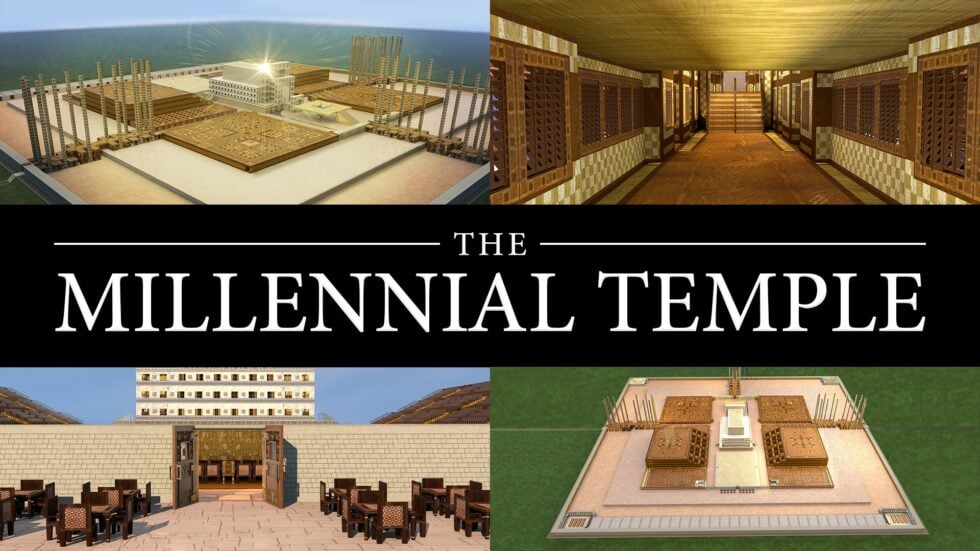 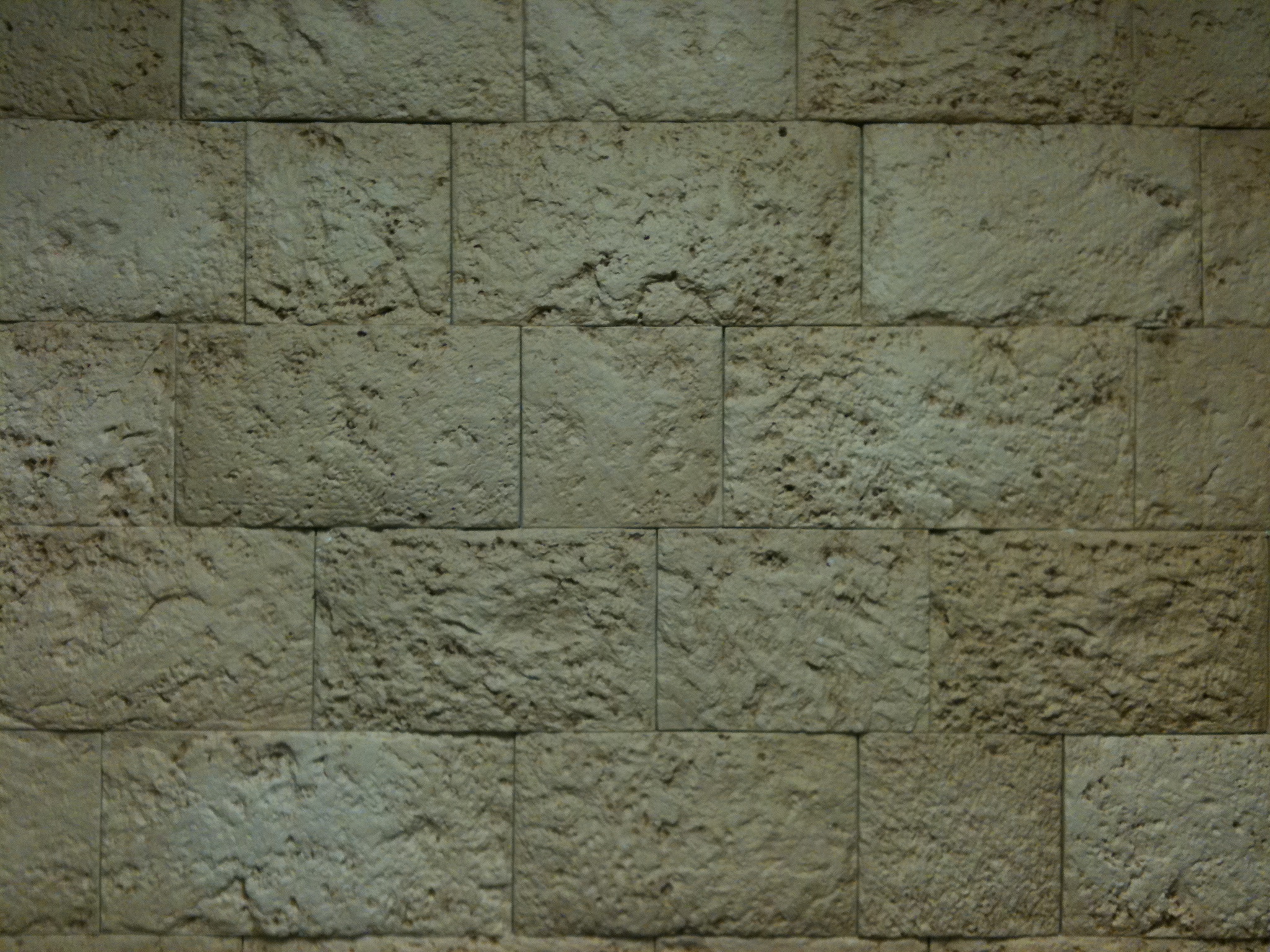 The Two
Witnesses
The Two Witnesses

Two Groups??
	2 Olive Trees & 2 Lampstands??			  Zech 4

Two Individuals??
	Enoch & Elijah (Both “Raptured”)	      Gen 5 & II Kings 2
	Moses & Elijah
	   Water to Blood & Fire from Heaven   Exo 7 & I Kings 18
					    Shut Up Heaven	      I Kings 17
	   At Transfiguration					                Matt 17
The Two Witnesses

Two Groups??
	2 Olive Trees & 2 Lampstands??			  Zech 4
	144,000 Sealed & “Wilderness People”??  Rev 12:6
Two Individuals??
	Enoch & Elijah (Both “Raptured”)	      Gen 5 & II Kings 2
	Moses & Elijah
	   Water to Blood & Fire from Heaven   Exo 7 & I Kings 18
					    Shut Up Heaven	      I Kings 17
	   At Transfiguration					                Matt 17
The Two Witnesses

Two Groups??
	2 Olive Trees & 2 Lampstands??			  Zech 4
	144,000 Sealed & “Wilderness People”??  Rev 12:6
Two Individuals??
	Enoch & Elijah (Both “Raptured”)	      Gen 5 & II Kings 2
	Moses & Elijah
	   Water to Blood & Fire from Heaven   Exo 7 & I Kings 18
					    Shut Up Heaven	      I Kings 17
	   At Transfiguration					                Matt 17
The Two Witnesses

Two Groups??
	2 Olive Trees & 2 Lampstands??			  Zech 4
	144,000 Sealed & “Wilderness People”??  Rev 12:6
Two Individuals??
	
	Or Someone We Haven’t Seen Yet??
	    John the Baptist in Place of Elijah
				Malachi 4:5-6    Matt 11:7-15
The Two Witnesses

Two Groups??
	2 Olive Trees & 2 Lampstands??			  Zech 4
	144,000 Sealed & “Wilderness People”??  Rev 12:6
Two Individuals??
	
	Or Someone We Haven’t Seen Yet??
	    John the Baptist in Place of Elijah
				Malachi 4:5-6    Matt 11:7-15
A Possible Arrangement
~32 AD
5
1st Seal: White Horse
6
Ch. 7b
7
Earthquake                                    Black Sun        Blood Moon                                Stars Fall                    Mts & Isles Move        Men Hide from God's  Wrath
Martyred Souls Under Altar                                    "How Long"                                 White Robes                    Wait for the Remnant
Great Multitude in Heaven
Silence in Heaven            Angel w/ Censer     Voices, Thunderings     Lightnings & Earthquake
2nd Seal: Red Horse
3rd Seal: Black Horse
4th Seal: Pale Horse
7
1
Ch. 7a
2
3
4
5
6
Nations Become God's                   Voices, Thunderings      Lightnings & Earthquake        Temple Opened
144,000 Sealed
1/3 of Sun, Moon Stars Dark      Day & Night 1/3 Shorter           "Woe, Woe, Woe" to Earth
Star Falls on 1/3 of Rivers & Springs     Become Bitter     Many Men Die
To Earth Hail & Fire                  Mingled w/ Blood                    Burn 1/3 of Trees               Burn All Grass
Burning Mountain into Sea                      1/3 of Sea Creatures Die          Destroy 1/3         of Ships
4 Angels from Euphrates  Kill 1/3 of Mankind with Fire, Smoke & Brimstone            Men Don't Repent
Star from Heaven with Key to Pit;     Smoke & Dark, Locusts  Harm Those w/out God's Mark 5 Mo.
Yeshua’s Return
7
On the Air                "It is Done"     Voices,Thun-derings         Lightnings, Earthquake & Hail             Mts & Isles Move
A Possible Arrangement
~32 AD
5
1st Seal: White Horse
6
Ch. 7b
7
Earthquake                                    Black Sun        Blood Moon                                Stars Fall                    Mts & Isles Move        Men Hide from God's  Wrath
Martyred Souls Under Altar                                    "How Long"                                 White Robes                    Wait for the Remnant
Great Multitude in Heaven
Silence in Heaven            Angel w/ Censer     Voices, Thunderings     Lightnings & Earthquake
2nd Seal: Red Horse
3rd Seal: Black Horse
4th Seal: Pale Horse
7
1
Ch. 7a
2
3
4
5
6
Nations Become God's                   Voices, Thunderings      Lightnings & Earthquake        Temple Opened
144,000 Sealed
1/3 of Sun, Moon Stars Dark      Day & Night 1/3 Shorter           "Woe, Woe, Woe" to Earth
Star Falls on 1/3 of Rivers & Springs     Become Bitter     Many Men Die
To Earth Hail & Fire                  Mingled w/ Blood                    Burn 1/3 of Trees               Burn All Grass
Burning Mountain into Sea                      1/3 of Sea Creatures Die          Destroy 1/3         of Ships
4 Angels from Euphrates  Kill 1/3 of Mankind with Fire, Smoke & Brimstone            Men Don't Repent
Star from Heaven with Key to Pit;     Smoke & Dark, Locusts  Harm Those w/out God's Mark 5 Mo.
Yeshua’s Return
7
On the Air                "It is Done"     Voices,Thun-derings         Lightnings, Earthquake & Hail             Mts & Isles Move
Ch. 10
Angel on Sea & Land                                   7 Thunders Sealed        John Eats the Scroll
A Possible Arrangement
~32 AD
5
1st Seal: White Horse
6
Ch. 7b
7
Earthquake                                    Black Sun        Blood Moon                                Stars Fall                    Mts & Isles Move        Men Hide from God's  Wrath
Martyred Souls Under Altar                                    "How Long"                                 White Robes                    Wait for the Remnant
Great Multitude in Heaven
Silence in Heaven            Angel w/ Censer     Voices, Thunderings     Lightnings & Earthquake
2nd Seal: Red Horse
3rd Seal: Black Horse
4th Seal: Pale Horse
7
1
Ch. 7a
2
3
4
5
6
Nations Become God's                   Voices, Thunderings      Lightnings & Earthquake        Temple Opened
144,000 Sealed
1/3 of Sun, Moon Stars Dark      Day & Night 1/3 Shorter           "Woe, Woe, Woe" to Earth
Star Falls on 1/3 of Rivers & Springs     Become Bitter     Many Men Die
To Earth Hail & Fire                  Mingled w/ Blood                    Burn 1/3 of Trees               Burn All Grass
Burning Mountain into Sea                      1/3 of Sea Creatures Die          Destroy 1/3         of Ships
4 Angels from Euphrates  Kill 1/3 of Mankind with Fire, Smoke & Brimstone            Men Don't Repent
Star from Heaven with Key to Pit;     Smoke & Dark, Locusts  Harm Those w/out God's Mark 5 Mo.
Yeshua’s Return
Ch. 11
Measure Temple              Two Witnesses                            For 1,260 Days
?
7
On the Air                "It is Done"     Voices,Thun-derings         Lightnings, Earthquake & Hail             Mts & Isles Move
1,260 Days
Ch. 10
Angel on Sea & Land                                   7 Thunders Sealed        John Eats the Scroll
Jesus Has Come (1:1-20)
Seven Letters (2:3-22)
Seven Seals (4:1 & 8:1)
144,000 Saints & 7 Trumpets (7:11:15-19)
Two Witnesses (11:1-16)
Woman Clothed with the Sun (12:1)
Chiastic
Structure
of
Revelation
Dragon in Heaven (12:4)
Woman Flees to Wilderness (12:6)
Satan Cast Out \ WE OVERCOME! (12:7-13)
Woman Flees to Wilderness (12:14)
Dragon Persecutes the Woman (12:15)
Woman’s Seed Keeps God’s Commandments (12:17)
Two Beasts (13:1 - 18)
144,000 Saints & 7 Angels (14:1:-115:4)
Seven Bowls (15:1,5 – 16:21)
Seven Angels (17:1 – 22:5)
Jesus is Returning (22:6-21)
Jesus Has Come (1:1-20)
Seven Letters (2:3-22)
Seven Seals (4:1 & 8:1)
144,000 Saints & 7 Trumpets (7:11:15-19)
Two Witnesses (11:1-16)
Woman Clothed with the Sun (12:1)
Chiastic
Structure
of
Revelation
Dragon in Heaven (12:4)
Woman Flees to Wilderness (12:6)
Satan Cast Out \ WE OVERCOME! (12:7-13)
Woman Flees to Wilderness (12:14)
Dragon Persecutes the Woman (12:15)
Woman’s Seed Keeps God’s Commandments (12:17)
Two Beasts (13:1 - 18)
144,000 Saints & 7 Angels (14:1:-115:4)
Seven Bowls (15:1,5 – 16:21)
Seven Angels (17:1 – 22:5)
Jesus is Returning (22:6-21)
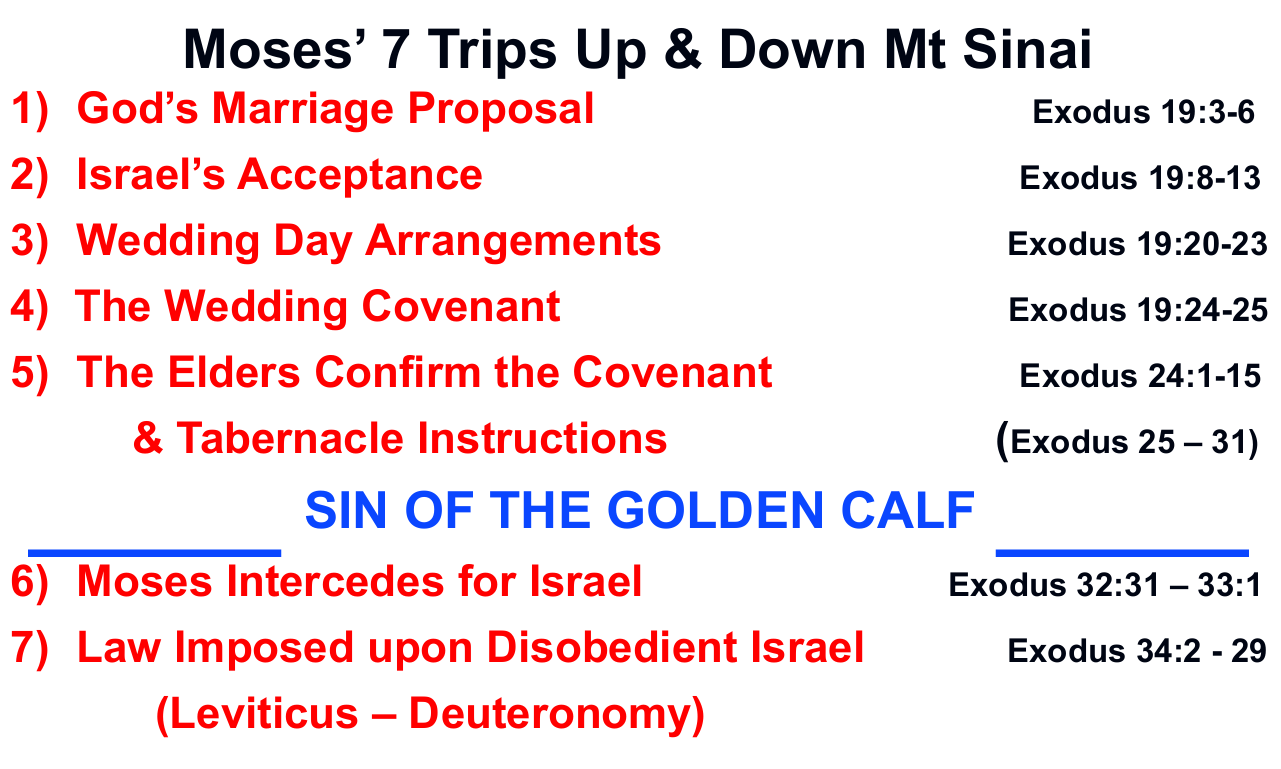